Oficina de manejo da obesidade por abordagem coletiva na atenção primária à saúde
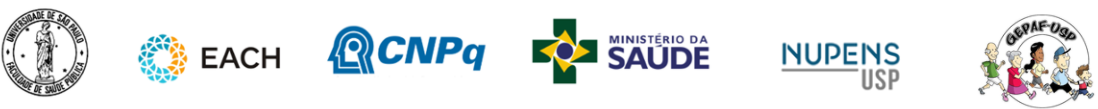 Atividade 1:Apresentação do Módulo 2
Módulo 2:Marco de Referência de EAN para as Políticas Públicas e Guia Alimentar para a População Brasileira
Objetivos: Apresentar tais referenciais teóricos básicos para a promoção da alimentação adequada e saudável e da educação alimentar e nutricional
Módulo 2
Agradecimentos
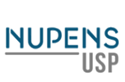 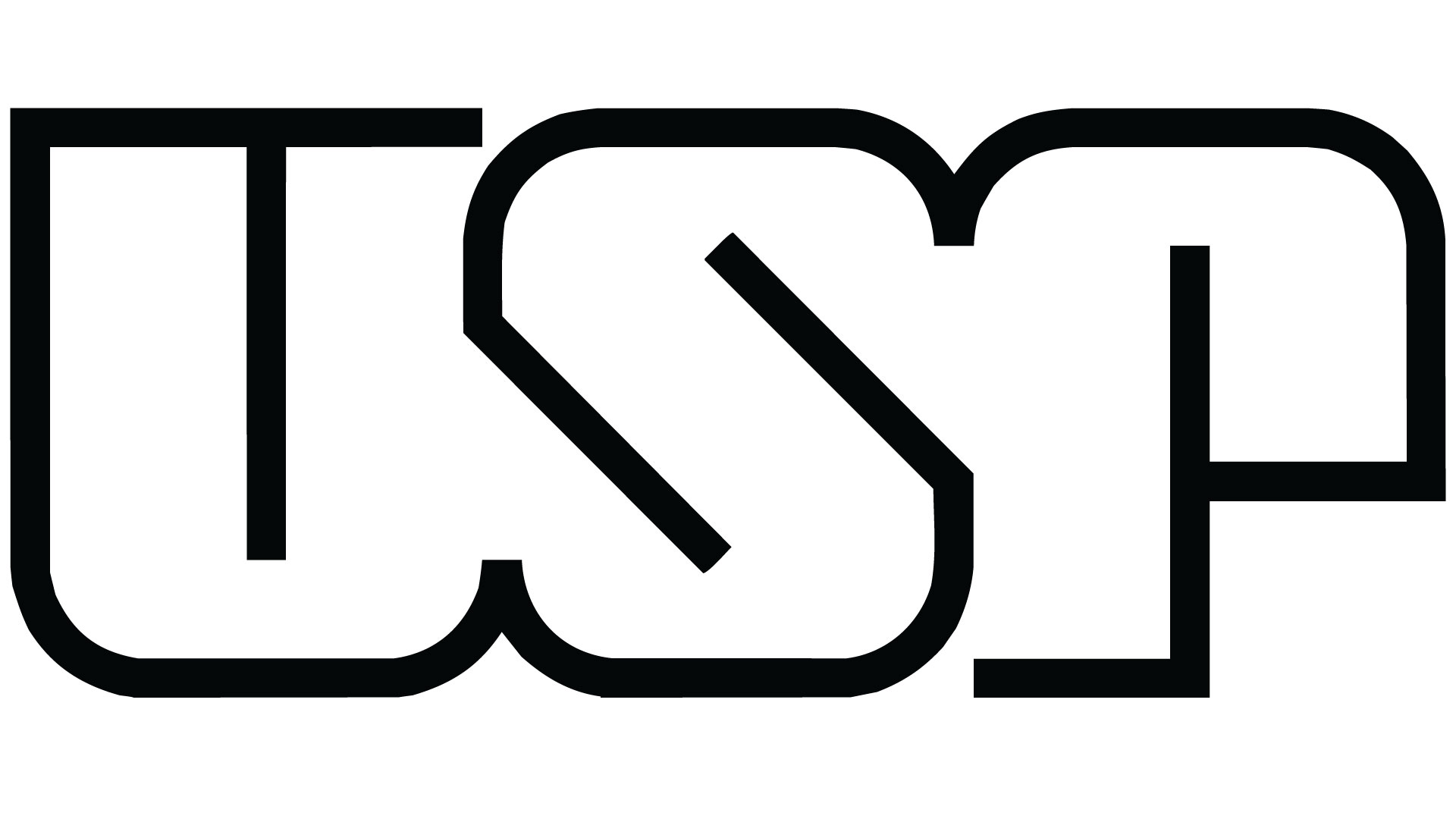 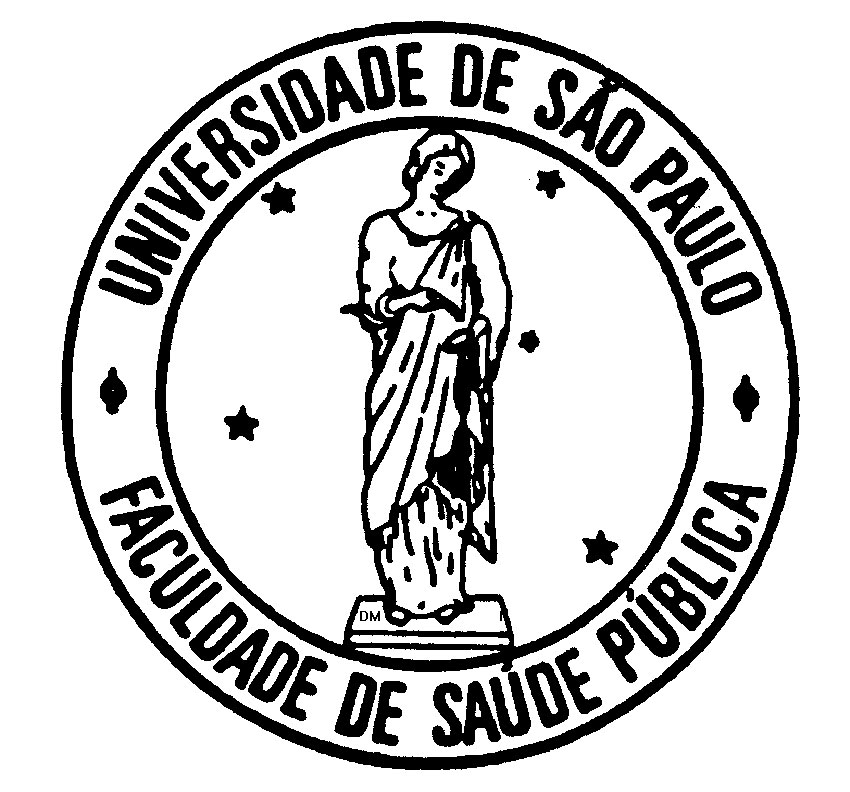 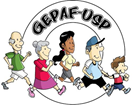 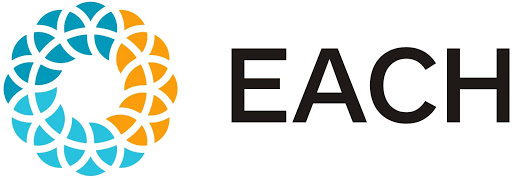 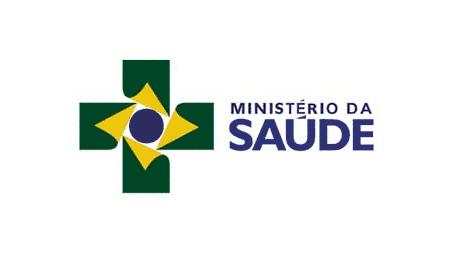 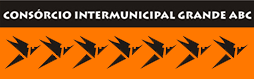 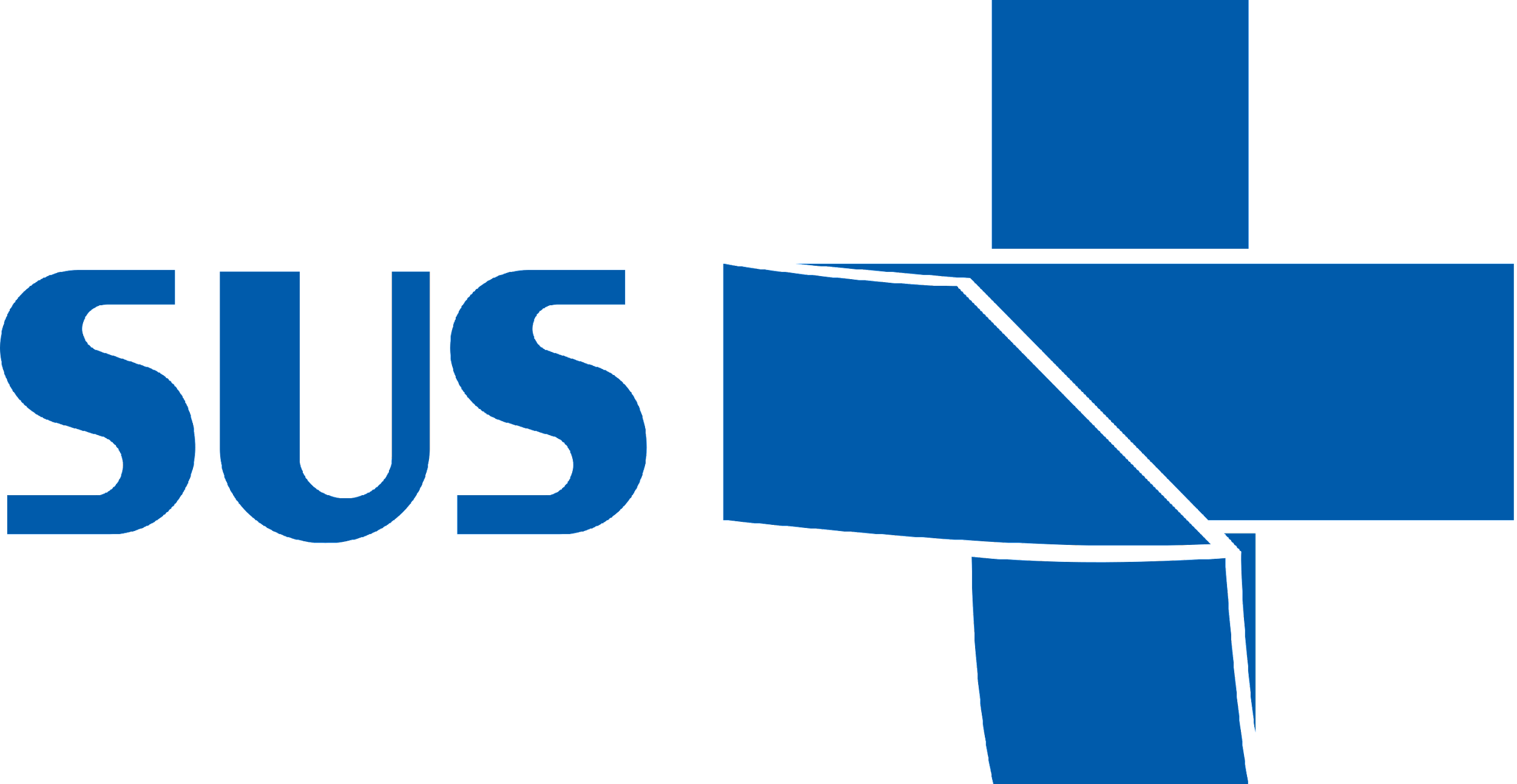 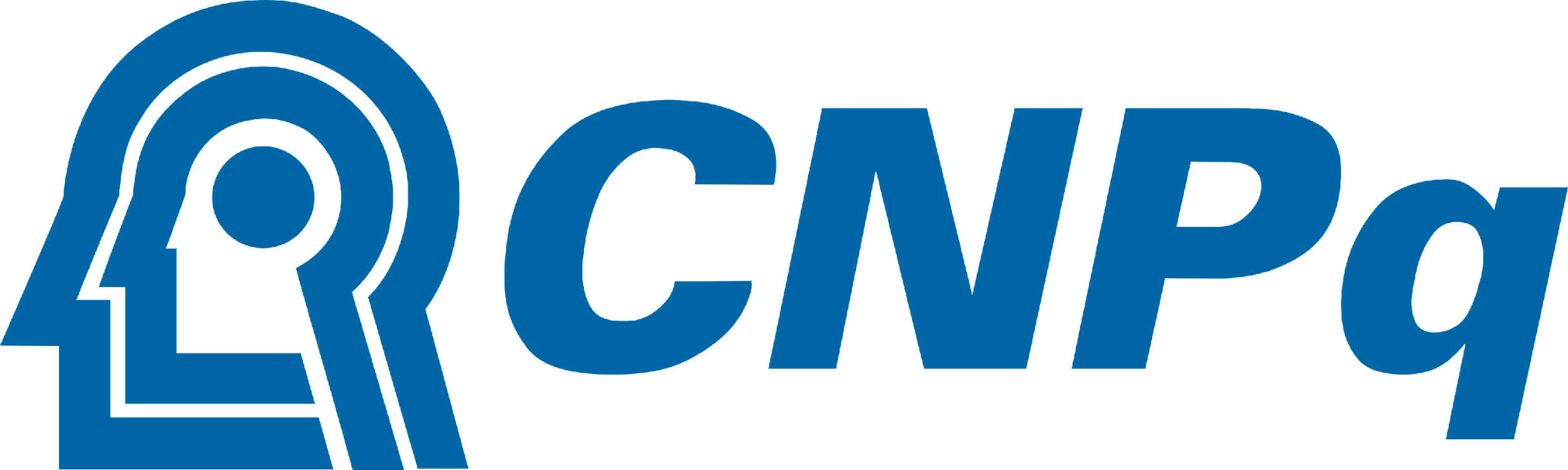